Register iCare HOME2
Go to www.icare-world.com/us/cloud/registration/
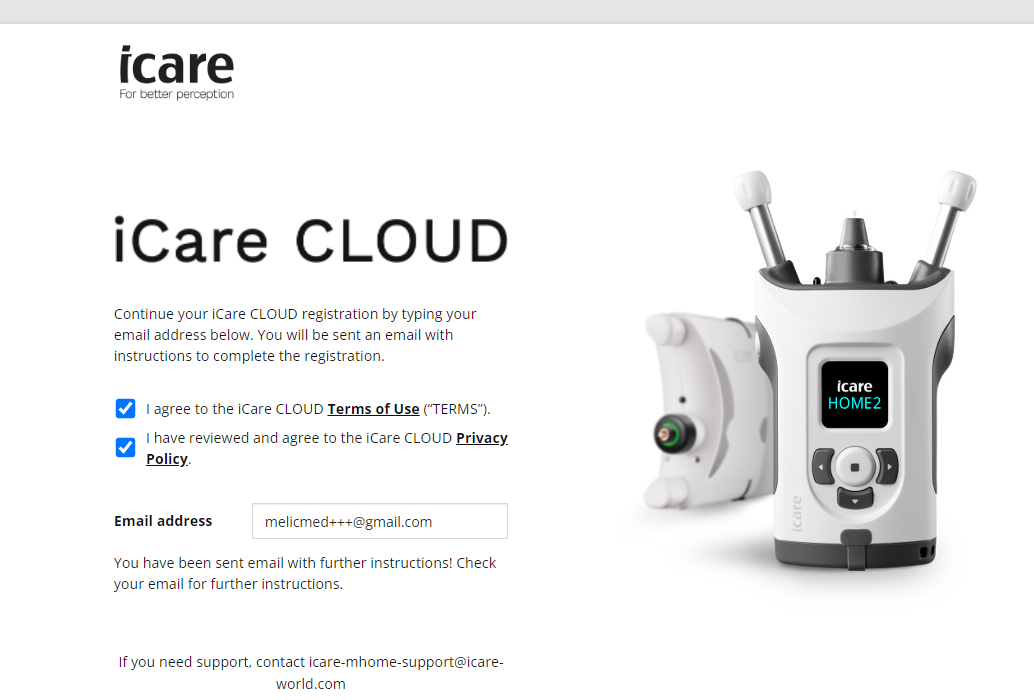 Confirm Email
Open email from no-reply@icarefinland.com & follow the link to complete registration
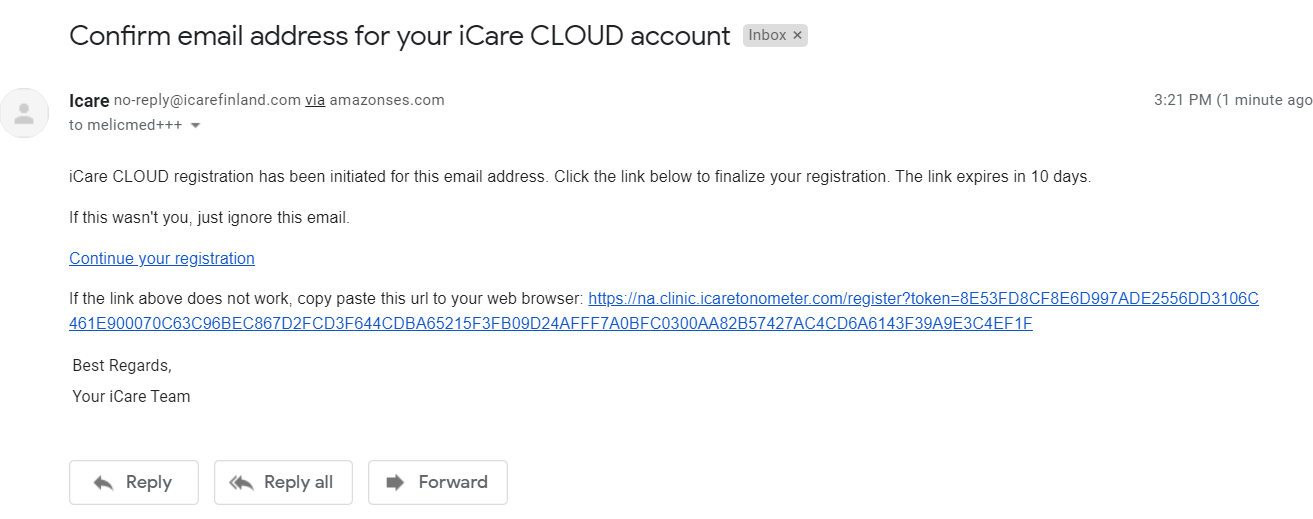 Complete Registration
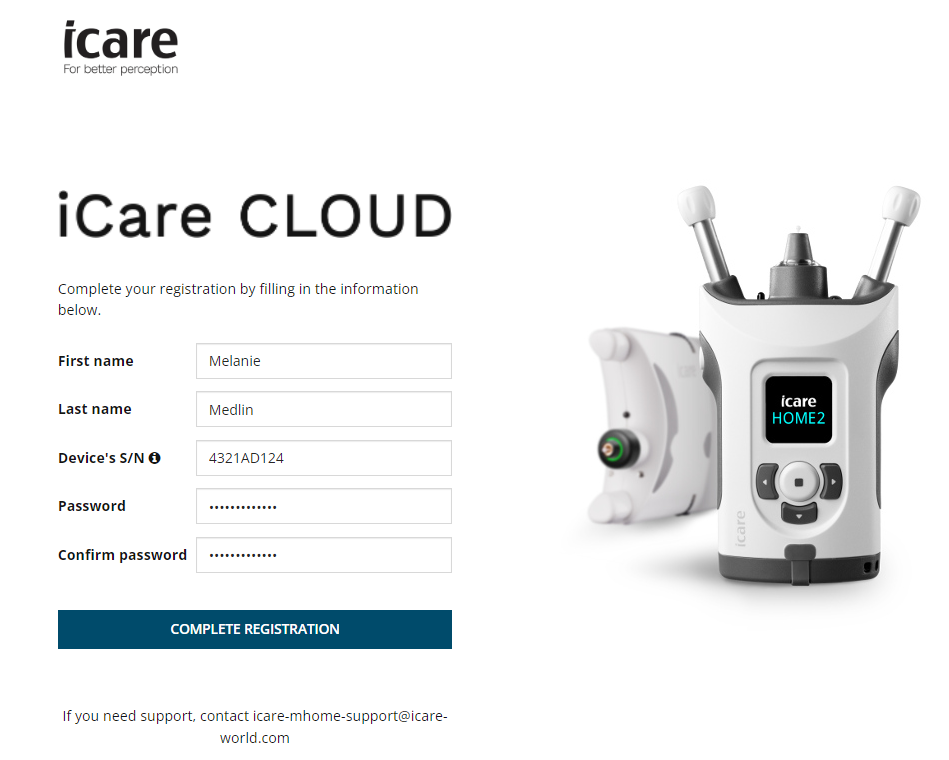 *Click here to find out how to find your serial number (S/N)
PATIENT2 app for Android
Getting started
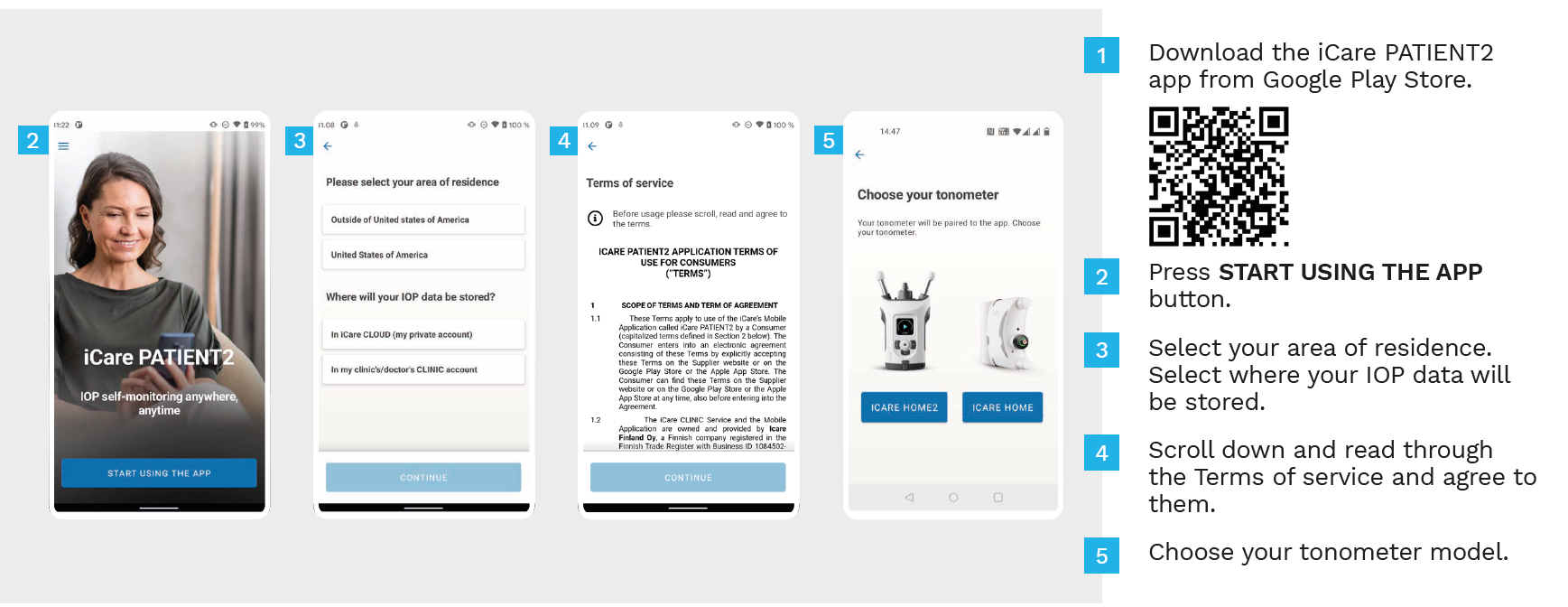 Pairing HOME2
Pair via Bluetooth to set device time/date & transfer measurements
Click here for instructions on transferring measurements through a wired connection
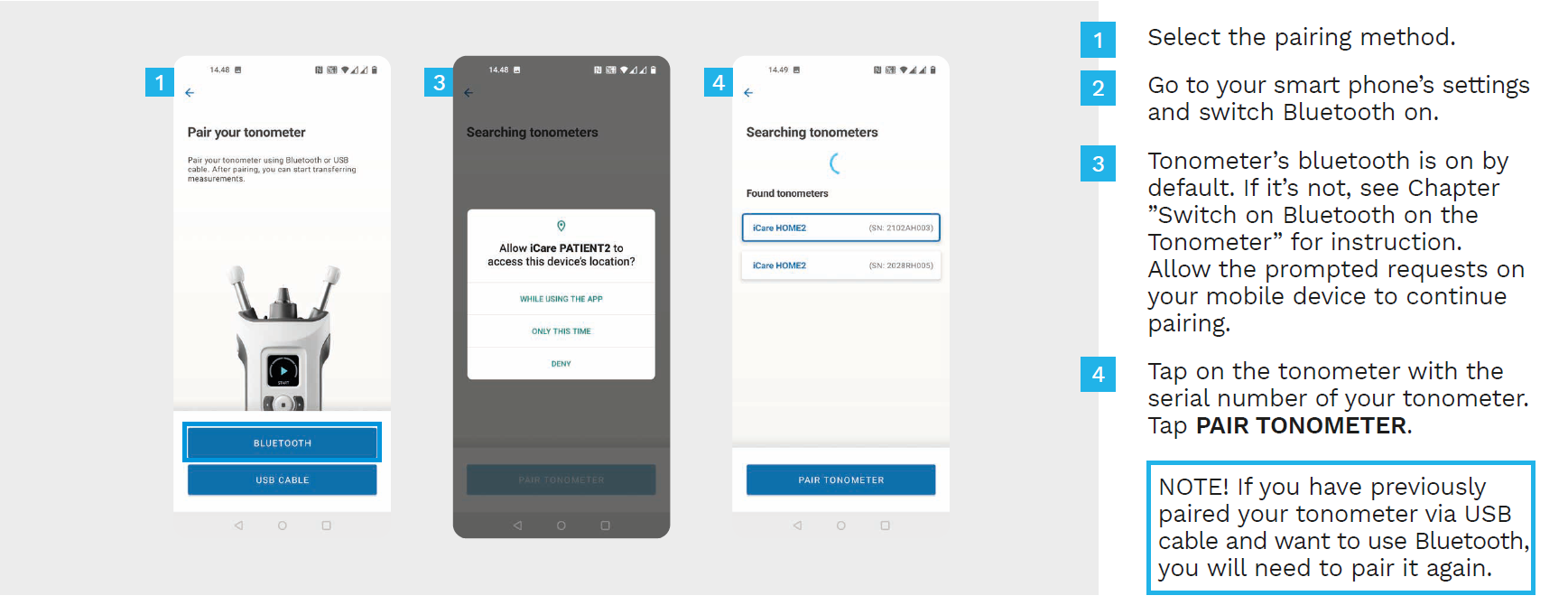 Click here for instructions on turning on HOME2 Bluetooth
Pairing Bluetooth
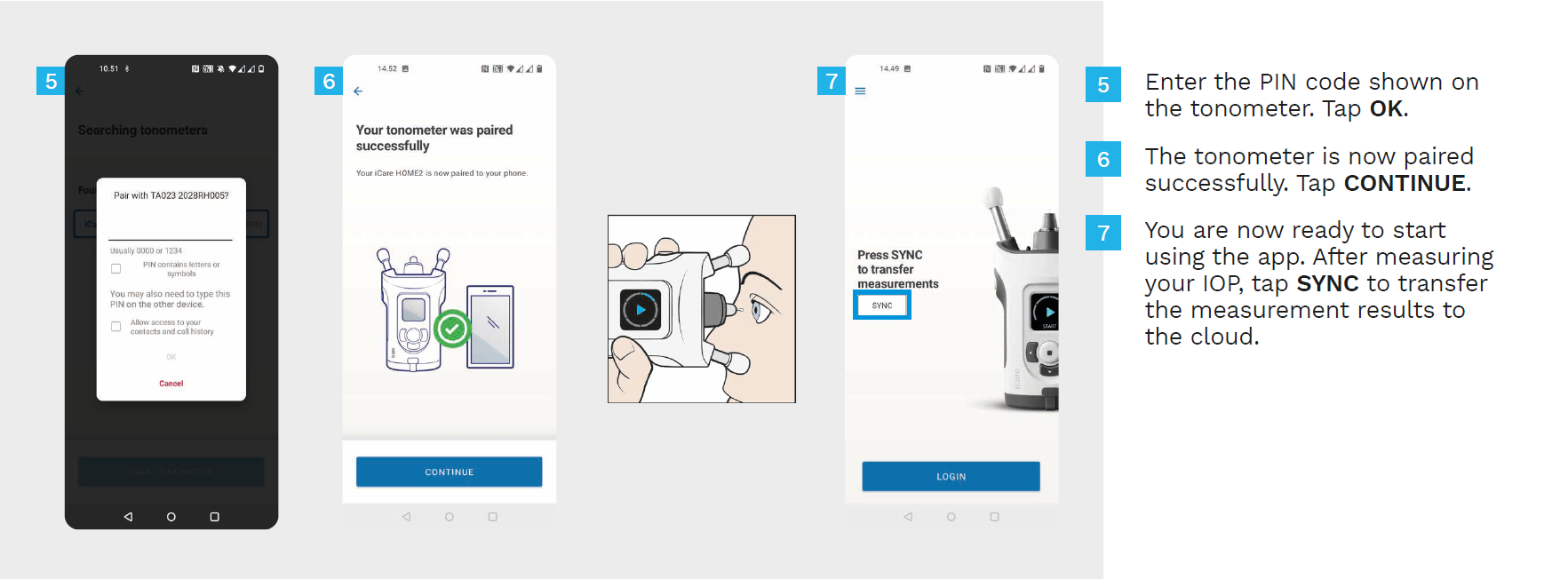 Login to CLOUD from PATIENT2 app
To login from the web:  https://na.clinic.icaretonometer.com/login
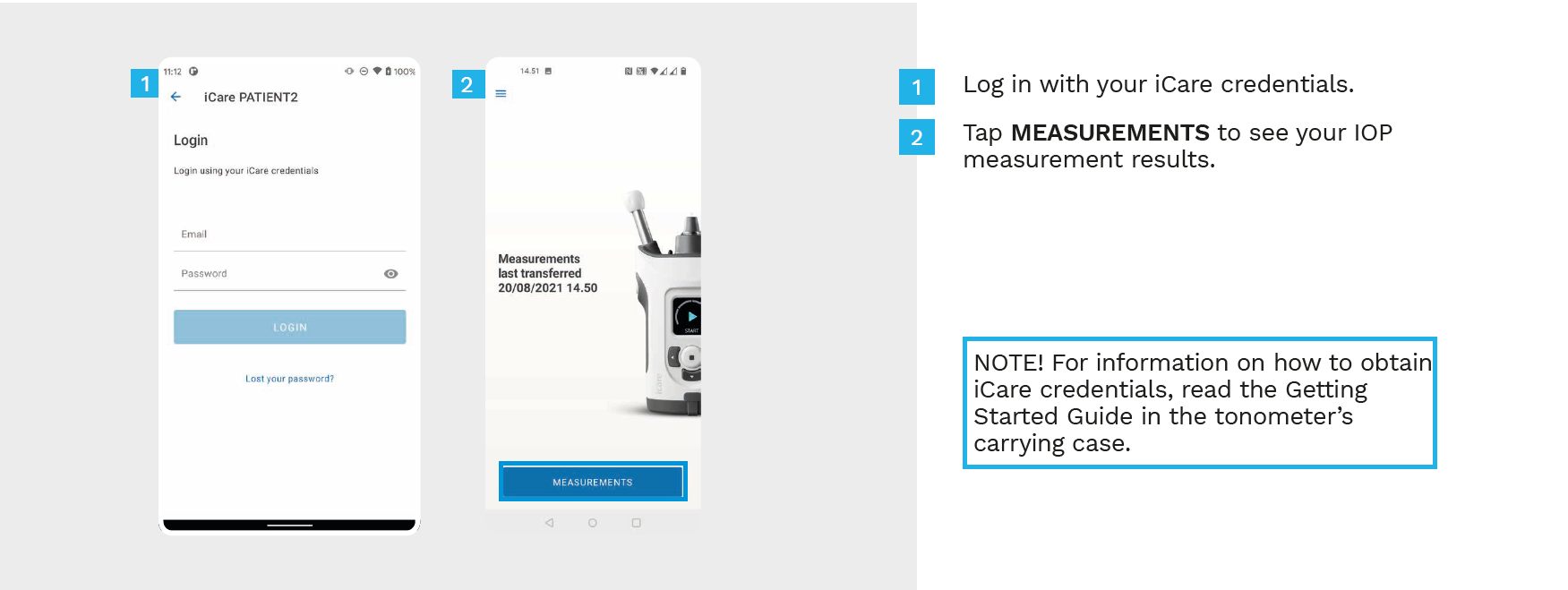 Start taking measurements
Link to HOME2 instructional video on YouTube: https://youtu.be/-adL6jI5LMU
Turning on HOME2 Bluetooth
Click here to go back to instructions
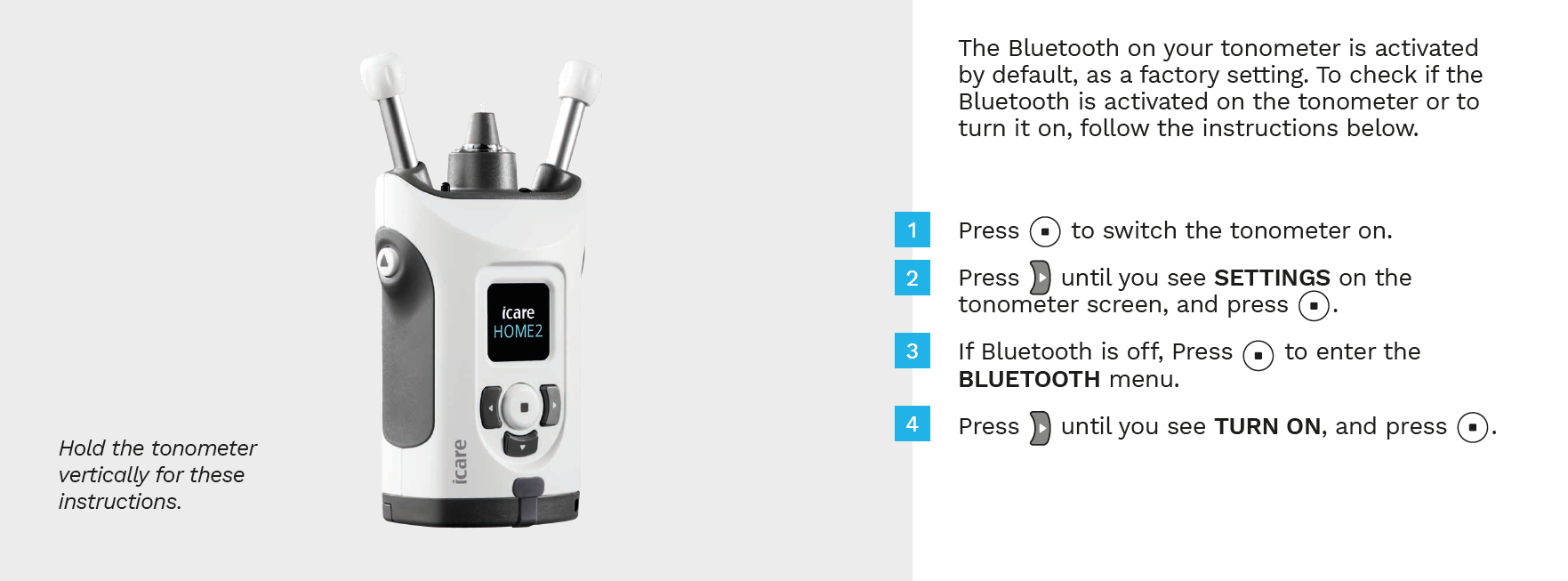 Pairing via USB
Click here to return to instructions
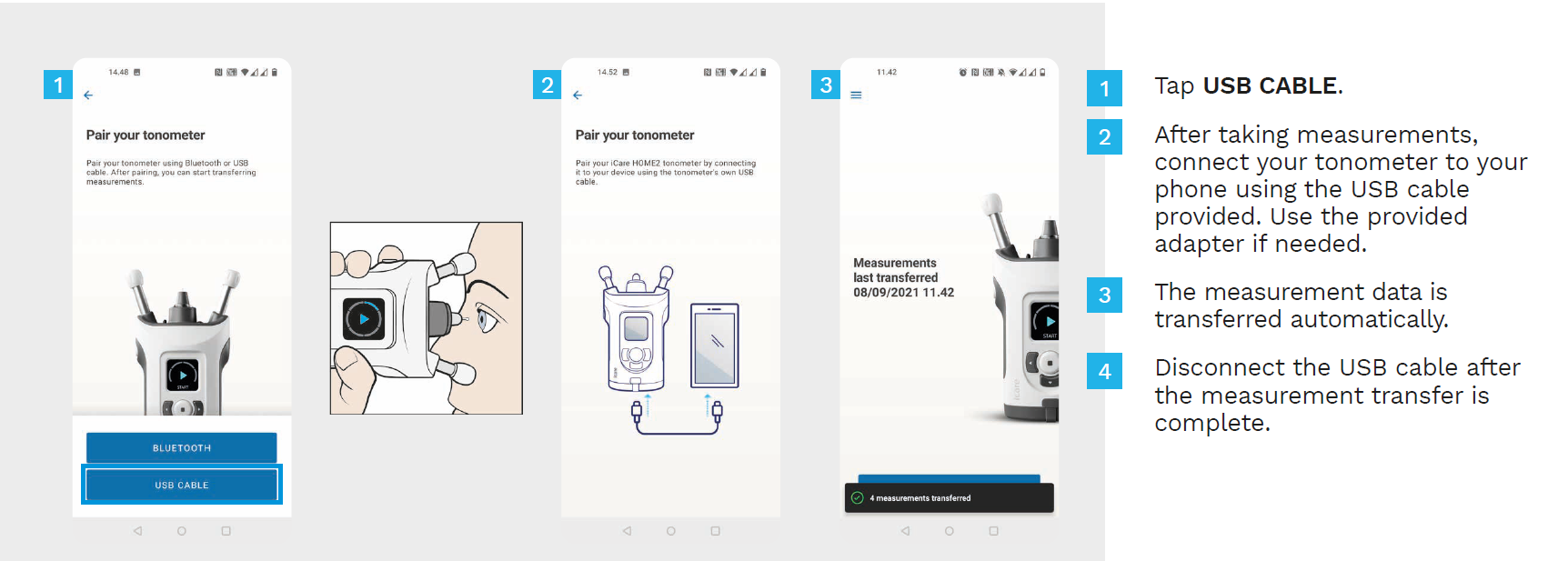 Finding your serial number
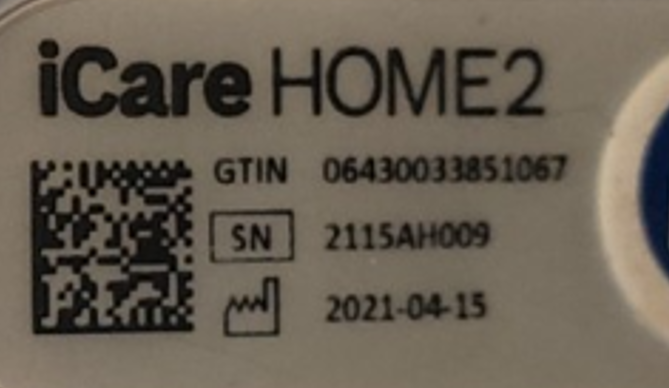 Serial number is located on back of device
Click to go back to instructions
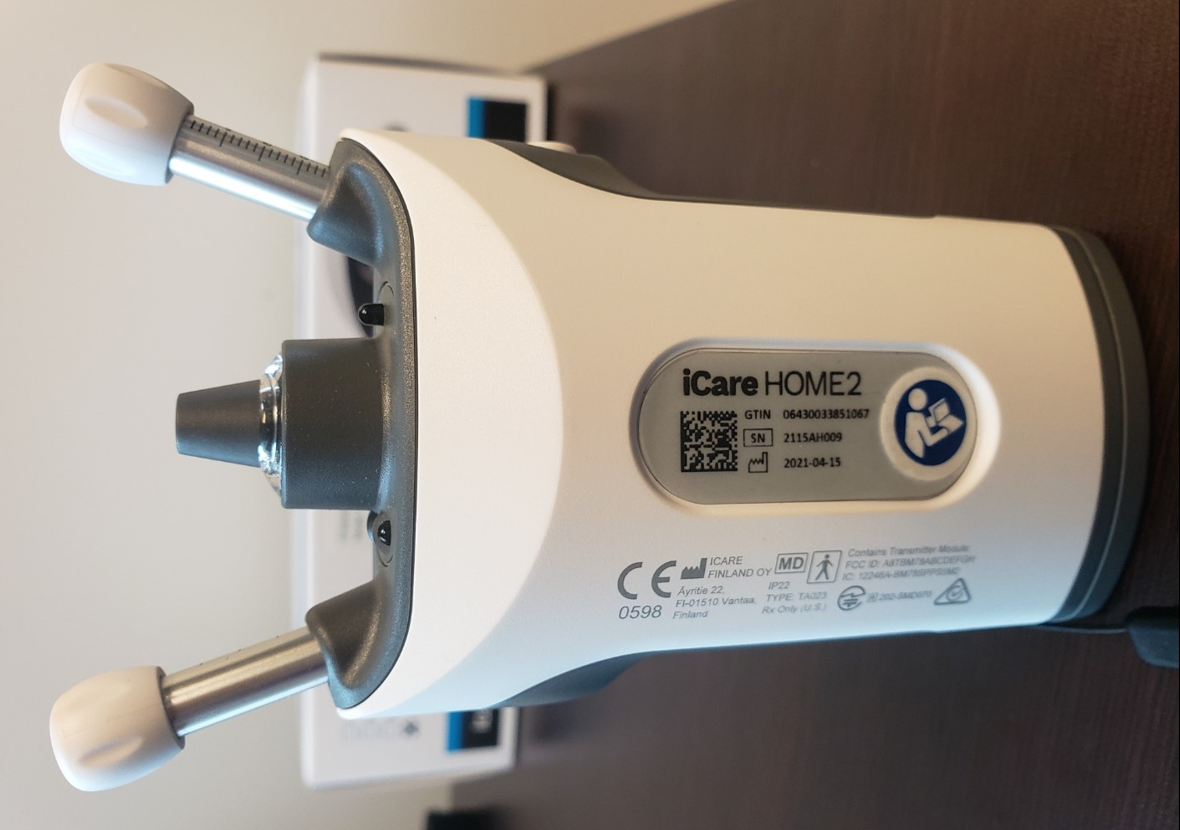